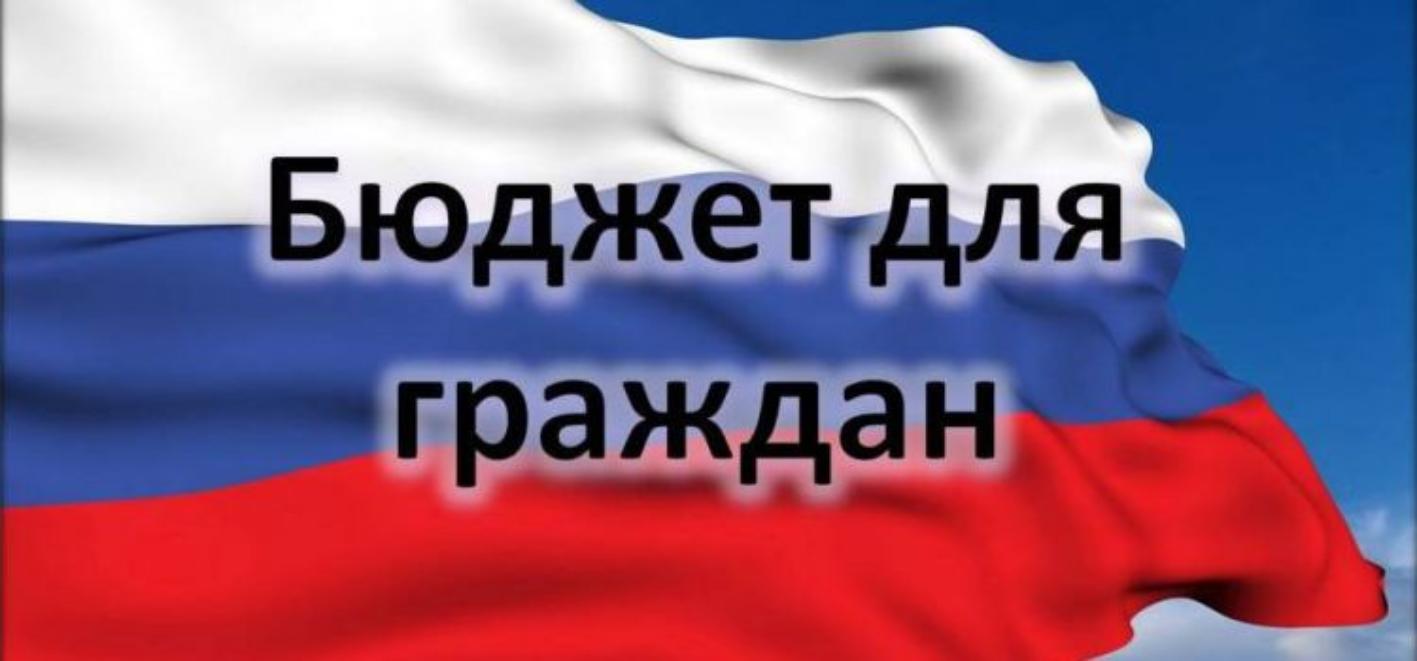 муниципального района «Хилокский район» на 2024 год и плановый период 2025-2026 годов
Уважаемые жители Муниципально района «Хилокский район»!
Бюджет для граждан познакомит Вас с основными положениями проекта бюджета муниципального района «Хилокский район» на 2024год и плановый период 2025 и 2026 годов.
Представленная информация предназначена для широкого круга пользователей и будет интересна и полезна как студентам, педагогам, врачам, молодым семьям, так и гражданским служащим, пенсионерам и другим категориям населения, так как бюджет муниципального района затрагивает интересы каждого жителя Хилокского района. Мы постарались в доступной и понятной форме для граждан, показать основные показатели бюджета муниципального района «Хилокский район».
Что такое «Бюджет для граждан»?
Бюджет для граждан – это упрощённая версия бюджетного документа, которая использует неформальный язык и доступные форматы, чтобы облегчить для граждан понимание бюджета, объяснить им планы и действия администрации муниципального образования во время бюджетного года и показать формы их возможного взаимодействия с администрацией по вопросам расходования общественных финансов
Проект бюджета муниципального района «Хилокский район» на 2024 год и на плановый период 2025 и 2026 годов направлен на решение следующих ключевых задач
Повышение эффективности бюджетной политики;
Соответствие финансовых возможностей Хилокского района ключевым направлениям развития;
Повышение роли бюджетной политики для поддержки экономического роста;
Повышение прозрачности и открытости бюджетного процесса;
Обеспечение устойчивости и сбалансированности бюджетной системы в целях гарантированного исполнения действующих и принимаемых расходных обязательств
ОСНОВНЫЕ ХАРАКТЕРИСТИКИ МУНИЦИПАЛЬНОГО РАЙОНА «ХИЛОКСКИЙ РАЙОННА 2024 ГОД И ПЛАНОВЫЙ ПЕРИОД 2025 И 2026 ГОДЫ
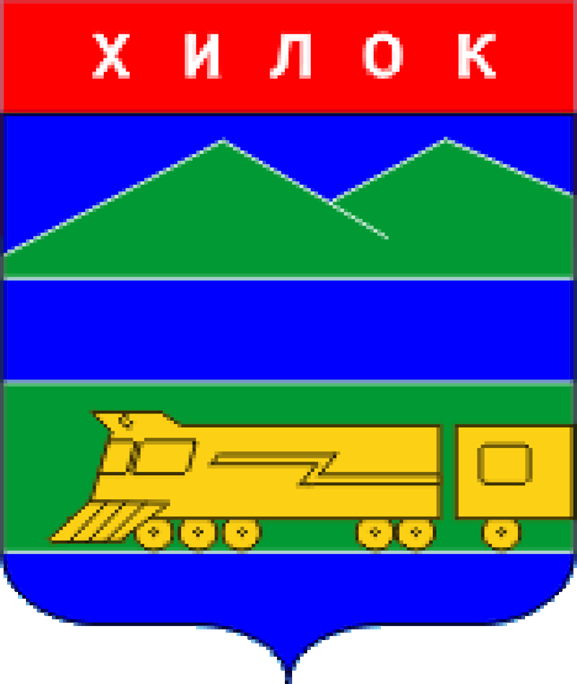 ДОХОДЫ БЮДЖЕТА
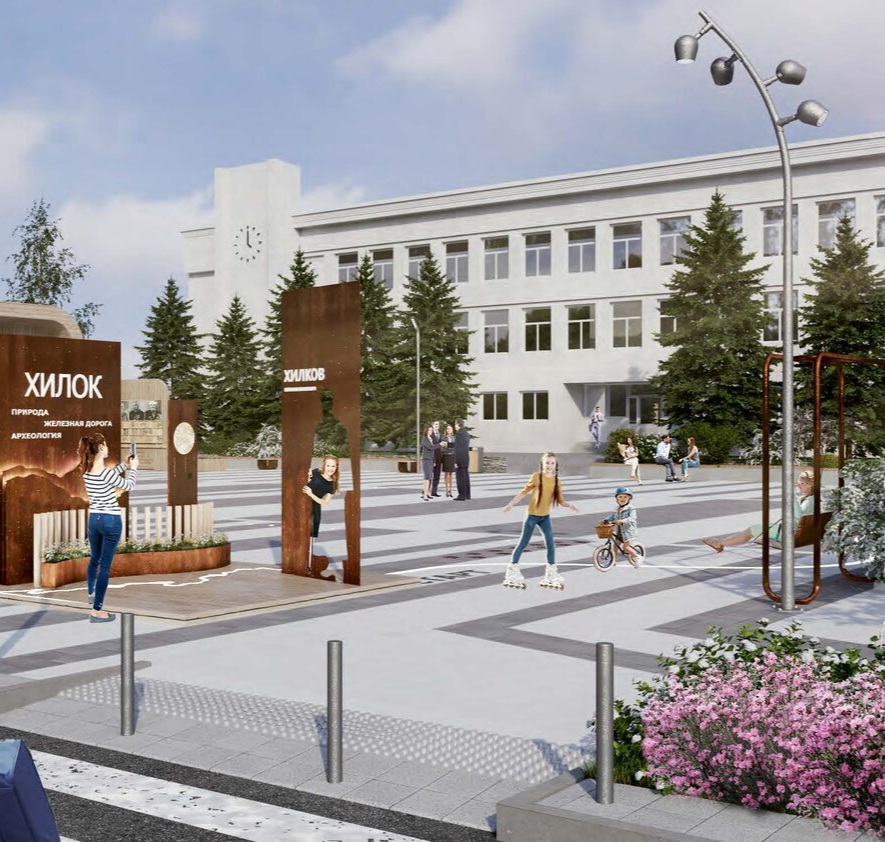 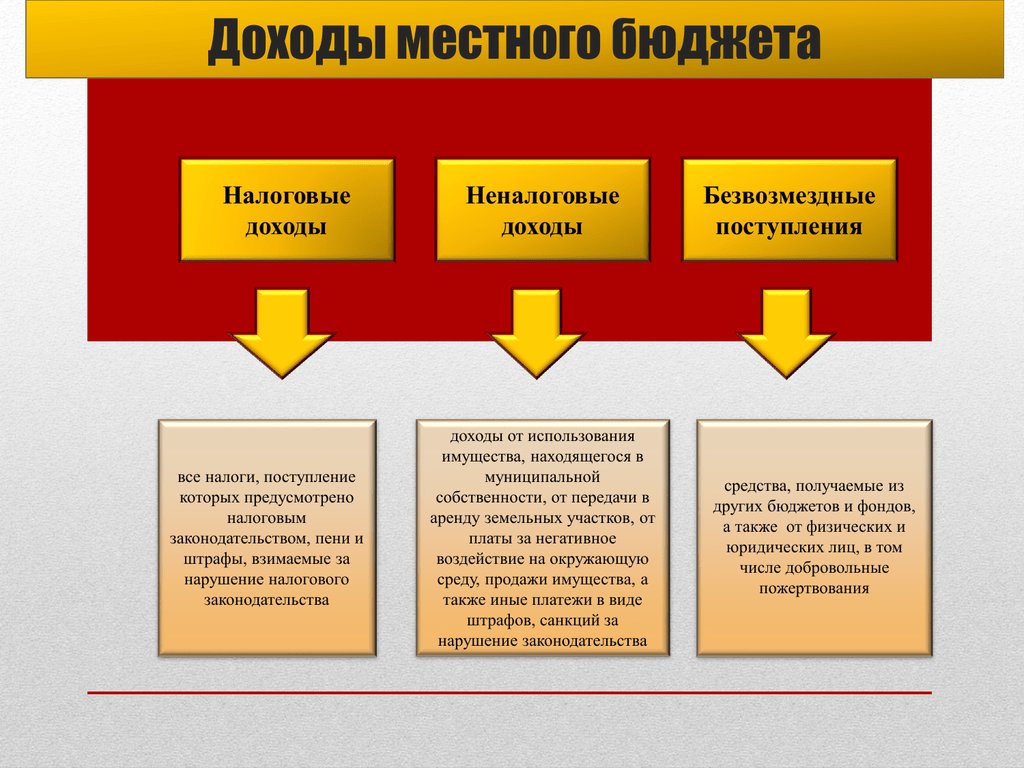 Структура доходов бюджета муниципального района «Хилокский район» на 2024 год и плановый период 2025 и 2026 годы.
ОБЪЕМ ПОСТУПЛЕНИЙ ДОХОДОВ БЮДЖЕТА муниципального района  «ХИЛОКСКИЙ РАЙОН» НА 2024  год и плановый период 2025 и 2026 годы.
Межбюджетные трансферты, получаемые из других бюджетов бюджетной системы на 2024 год и плановый период 2025 и 2026 годовБЕЗВОЗМЕЗДНЫХ ПОСТУПЛЕНИЙ ВСЕГО:
МЕЖБЮДЖЕТНЫЕ ТРАНСФЕРТЫ, ПЕРЕДАВАЕМЫЕ ИЗ БЮДЖЕТА МУНИЦИПАЛЬНОГО РАЙОНА «ХИЛОКСКИЙ РАЙОНА» В БЮДЖЕТЫ ПОСЕЛЕНИЙ НА 2024 ГОДА И ПЛАНОВОГО ПЕРИОДА 2025-2026 ГОДЫ
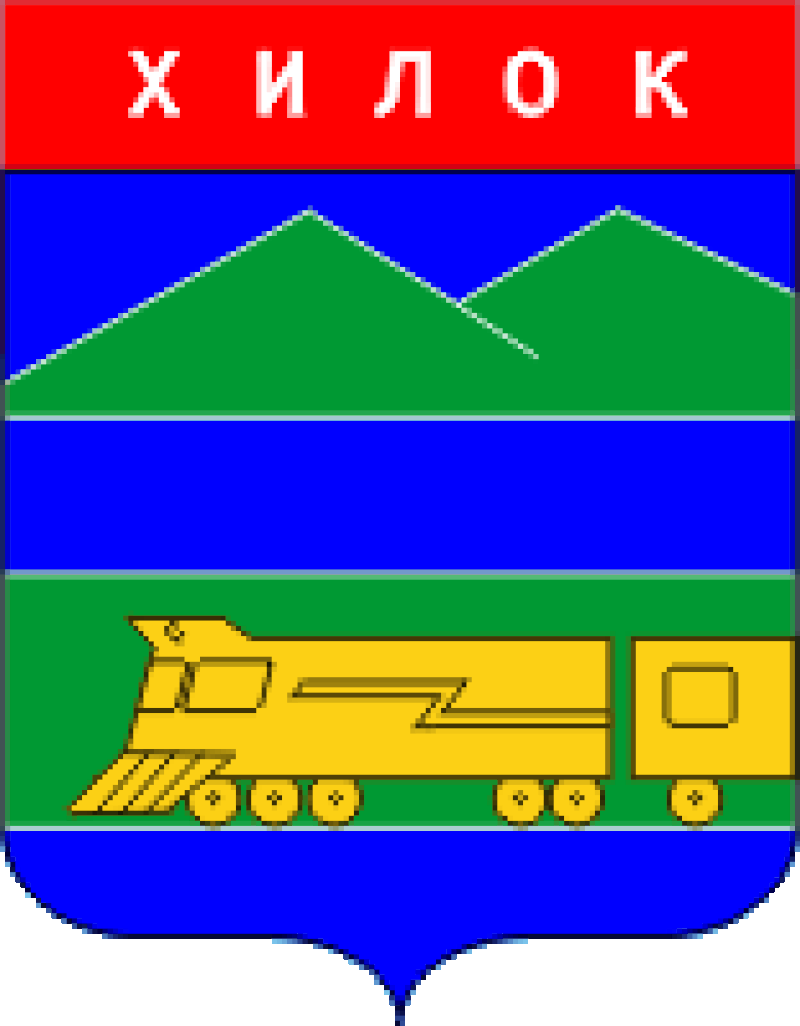 РАСХОДЫ БЮДЖЕТА
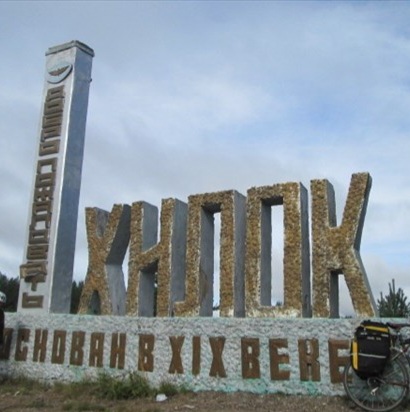 Расходы бюджета – это выплачиваемые из бюджета денежные средства, за исключением средств, являющихся источниками финансирования дефицита бюджета.
Расходы бюджета по основным функциям подразделяются на:
Общегосударственные вопросы;
Национальная оборона;   
Национальная безопасность и правоохранительная     
  деятельность;
Национальная экономика;
Жилищно-коммунальное  хозяйство;
Образование;   
Культура, кинематография;
Социальная политика;  
Физическая культура и спорт;  
Обслуживание государственного и 
 муниципального долга; 
Межбюджетные трансферты общего характера.
ОБЪЕМ И СТРУКТУРА РАСХОДОВ БЮДЖЕТА МУНИЦИПАЛЬНОГО РАЙОНА «ХИЛОКСКИЙ РАЙОН» НА 2024 ГОД И ПЛАНОВЫЙ ПЕРИОД 2025 И 2026 ГОДЫ
Распределение  бюджетных ассигнований по целевым статьям (муниципальным программам и непрограммным направлениям деятельности), группам и подгруппам видов расходов классификации расходов бюджетов 2024-2026 годы
РЕЗУЛЬТАТ ИСПОЛНЕНИЯ БЮДЖЕТА МУНИЦИПАЛЬНОГО РАЙОНА «ХИЛОКСИЙ РАЙОН»
Профицит — это положительное сальдо. Применительно к исполнению госбюджета - превышение его доходной части по сравнению с расходной.

Бюджетный дефицит — превышение расходов бюджета над его доходами. В случае превышения доходов над расходами возникает бюджетный профицит.

Профицит бюджета — превышение доходов над расходами; экономическое понятие, которое означает, что доходная часть бюджета превышает расходную часть бюджета.
ОБЪЕМ МУНИЦИПАЛЬНОГО ДОЛГА МУНИЦИПАЛЬНОГО РАЙОНА«ХИЛОКСКИЙ РАЙОНА» НА 2024 ГОД И ПЛАНОВЫЙ ПЕРИОД 2025-2026 ГОДЫ
КОНТАКТНАЯ ИНФОРМАЦИЯ МУНИЦИПАЛЬНОЕ УЧРЕЖДЕНИЕ КОМИТЕТ ПО ФИНАНСАМ МУНИЦИПАЛЬНОГО РАЙОНА "ХИЛОКСКИЙ РАЙОН"
ОГРН
1027500828850 
от 17 декабря 2002 г.
ИНН/КПП
7523002911
752301001
Дата регистрации
10.01.2000
Все реквизиты (ФНС / ПФР / ФСС / РОССТАТ)
Юридический адрес
673200, Забайкальский край, Хилокский р-н, г. Хилок, ул. Ленина, д.9
Телефон: +7 (30237) 2-11-94
Руководитель
ПРЕДСЕДАТЕЛЬ МУ КОМИТЕТ ПО ФИНАНСАМ МУНИЦИПАЛЬНОГО РАЙОНА "ХИЛОКСКИЙ РАЙОН"
Миллер Оксана Владимировна
с 15 января 2021 г
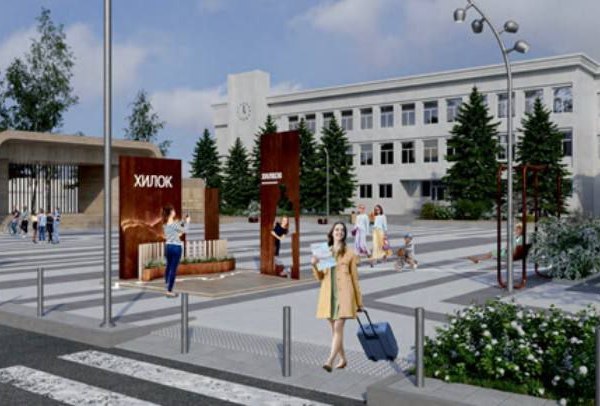 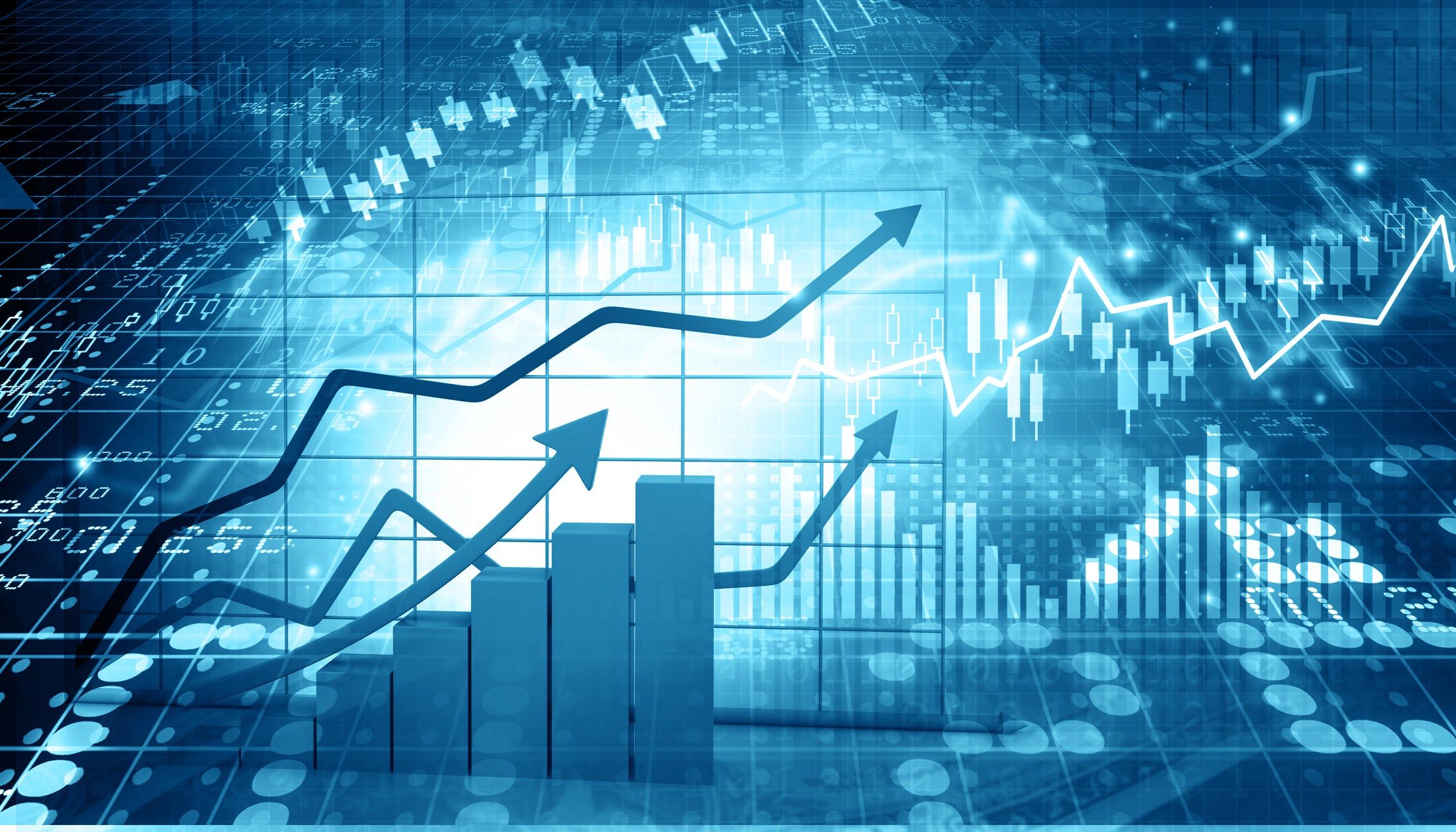 СПАСИБО
ЗА ВНИМАНИЕ!